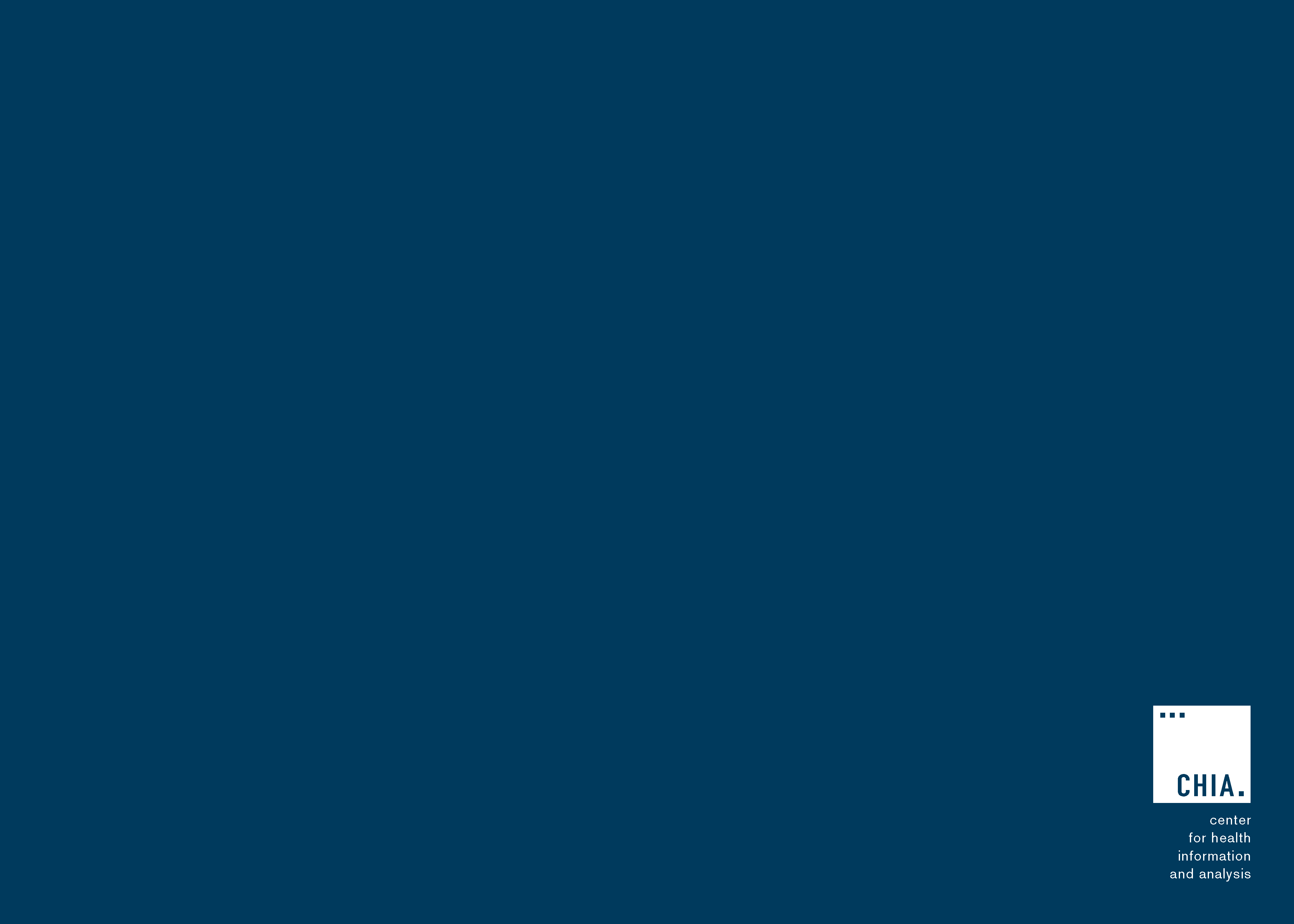 Prescription drug rebate data collection
Updated May 2017
For audio, please call:
1-888-710-9336

Participant Code: 
330 6530
In 2016, the Legislature Required CHIA to Consider Rebates in Cost Trend Analyses
There has been growing interest in better understanding how drug rebates impact health care spending in Massachusetts. 

In January 2016, the Health Policy Commission (HPC) stated that incorporating drug rebate information in cost trend analyses is, “crucial for accuracy in tracking drug spending.”1

Effective July 1, 2016, the Massachusetts Legislature amended M.G.L. c. 12C such that, when detailing cost growth trends in its annual report, CHIA is required to:
“consider the effect of drug rebates and other price concessions in the aggregate without disclosure of any product or manufacturer-specific rebate or price concession information, and without limiting or otherwise affecting the confidential or proprietary nature of any rebate or price.”1
CHIA: Center for Health Information and Analysis
1. Health Policy Commission. 2015 Cost Trends Report. http://www.mass.gov/anf/budget-taxes-and-procurement/oversight-agencies/health-policy-commission/publications/2015-cost-trends-report.pdf. 
2. M.G.L. c. 12C, § 16(a). https://malegislature.gov/Laws/GeneralLaws/PartI/TitleII/Chapter12C/Section16.
2
Prior Efforts to Obtain Prescription Drug Rebate Data Were Unsuccessful
In 2016, CHIA attempted to estimate rebate Massachusetts-specific rebates for commercial members using SHCE and MLR reports.

However, these reports exclude member cost sharing and data for self-insured members, and do not provide a robust definition of rebates.

As a result of these limitations, the reported share of rebates as a proportion of pharmacy spending varied widely across payers and was considered unreliable.

For instance, rebates reported by Massachusetts health insurers for the commercial market from 2013-2015 ranged from 0.0% to 91.3% of the insurer pharmacy claim liability.
SHCE: Supplemental Health Care Exhibit (on file with the National Association of Insurance Commissioners); MLR: Medical Loss Ratio (on file with the Centers for Medicare & Medicare Services)
Source: CHIA 2016 Annual Report. http://www.chiamass.gov/assets/2016-annual-report/2016-Annual-Report-rev-1.pdf.
3
CHIA Engaged in a Robust Data Collection Request Development Process
In 2016 and 2017, CHIA conducted outreach stakeholders to obtain input on a potential prescription drug rebate data collection request, including:
Health Plans Required to Submit TME Data
Pharmacy Benefit Managers (PBMs) for Mass. Health Plans
Massachusetts Association of Health Plans (MAHP)
Pharmaceutical Research and Manufacturers of America (PhRMA)
Attorney General’s Office (AGO)
Health Policy Commission (HPC)
Group Insurance Commission (GIC)
Executive Office of Health and Human Services (EOHHS)

On March 22, 2017, CHIA issued draft prescription drug rebate data collection specifications, submission templates, and submission examples and requested comments from stakeholders. The deadline for providing comments was 5:00pm EDT on April 10, 2017. 

CHIA published  final data collection documents on May 9, 2017.
4
Summary of Changes (1 of 3)
5
Summary of Changes (2 of 3)
6
Summary of Changes (3 of 3)
7
Rebate Data Submission Template
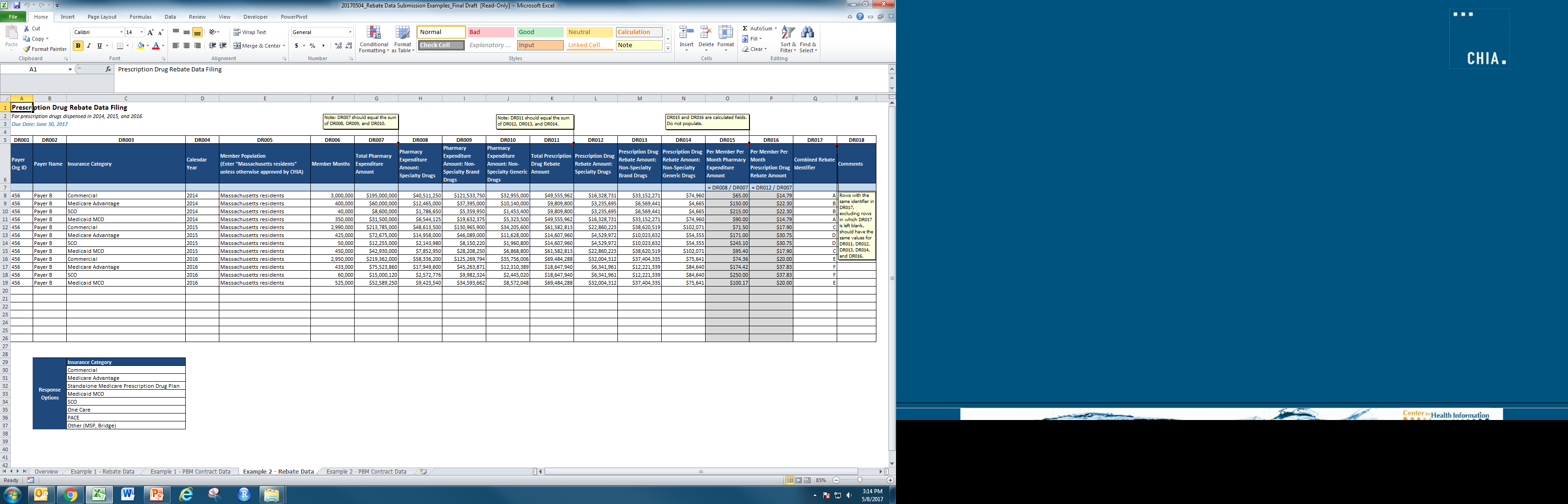 8
PBM Contract Data Submission Template
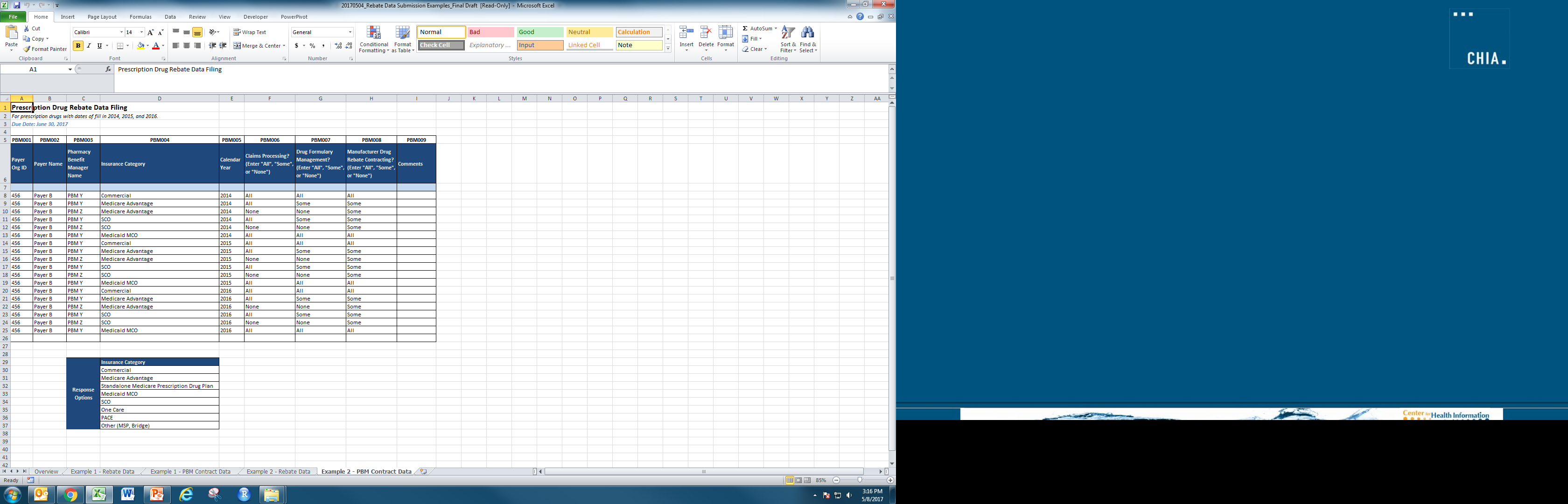 9
Data Submission Best Practices and Reminders
Performance Years: Payers must report for 2014, 2015, and 2016.
IBNR Factors: Payers must apply IBNR factors to both their 2016 pharmacy expenditures and prescription drug rebate data.
Pharmacy Expenditures: Pharmacy expenditures include member cost sharing and exclude rebates.
Calendar Year Attribution: Payers must attribute expenditures and rebates to a calendar year based on a prescription’s date of fill.
Drug Rebates: Includes PBM rebate guarantee amounts and any additional rebate amounts. Includes the total amount of rebates, regardless of whether they are conferred to the payer directly by the manufacturer, a PBM, or any other entity. Includes the total amount of rebates, regardless of whether the they are conferred to the payer through regular aggregate payments, on a claim-by-claim basis at the point-of-sale, as part of retrospective financial reconciliations (including reconciliations that also reflect other contractual arrangements), or by any other method.
Combined Rebate Identifier: Payers must include a combined rebate identifier in field DR017 to indicate which observations contain combined rebate data because the payer was unable to split out rebates for certain insurance categories (e.g., insert rebate identifier A for Medicare Advantage and SCO data). 
Member Population: Payers must contact CHIA if they are unable to report for Massachusetts residents; CHIA will work with payers to approve alternative populations. Suggestions in the data spec include (a) members with policies sitused in MA or (b) all covered members.
IBNR: Incurred But Not Reported
SCO: Senior Care Options
10
Next Steps
CHIA published Administrative Bulletin (AB) 17-03 and final data collection documents on May 9, 2017. The AB can be found here and the final data collection documents can be found here.

Rebate submissions for calendar years 2014, 2015, and 2016 are due by June 30, 2017. 

Please submit data to Colin.Shannon@MassMail.State.MA.US and copy your regular CHIA contact for TME data submissions.

Prescription drug rebate data reporting is supplemental to TME reporting and does not impact instructions for reporting TME. Payers should continue to consult the TME data specification for guidance on how to submit TME data. 

For the first year of data reporting, CHIA will publish rebate data at the aggregate level (e.g., total by brand status and insurance category) and will not publish rebate data at the payer or PBM level.

Please contact Colin Shannon at 617-701-8249 or Colin.Shannon@MassMail.State.MA.US with questions.
11
Questions?
12